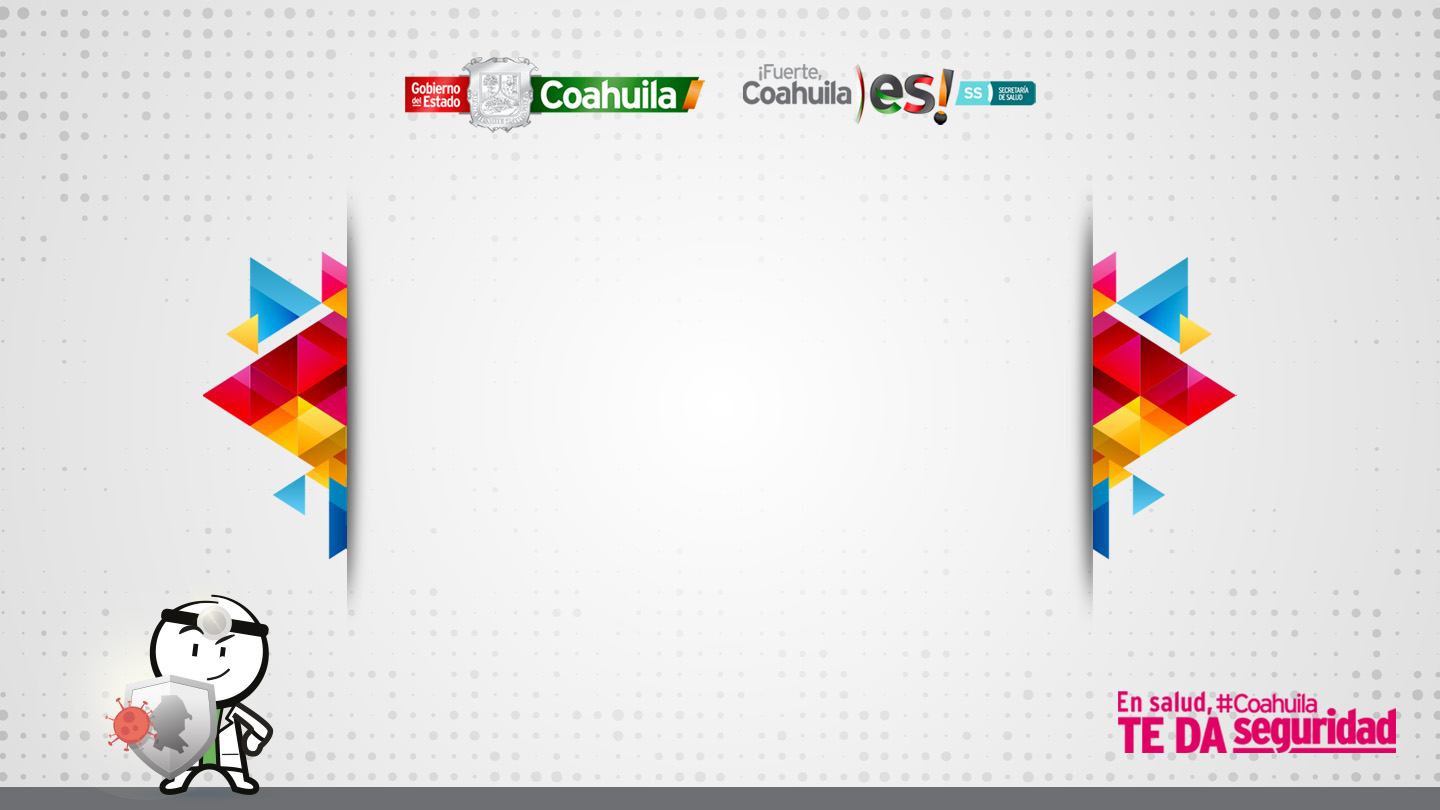 COVID-19


Dra. Martha Alicia Romero Reyna
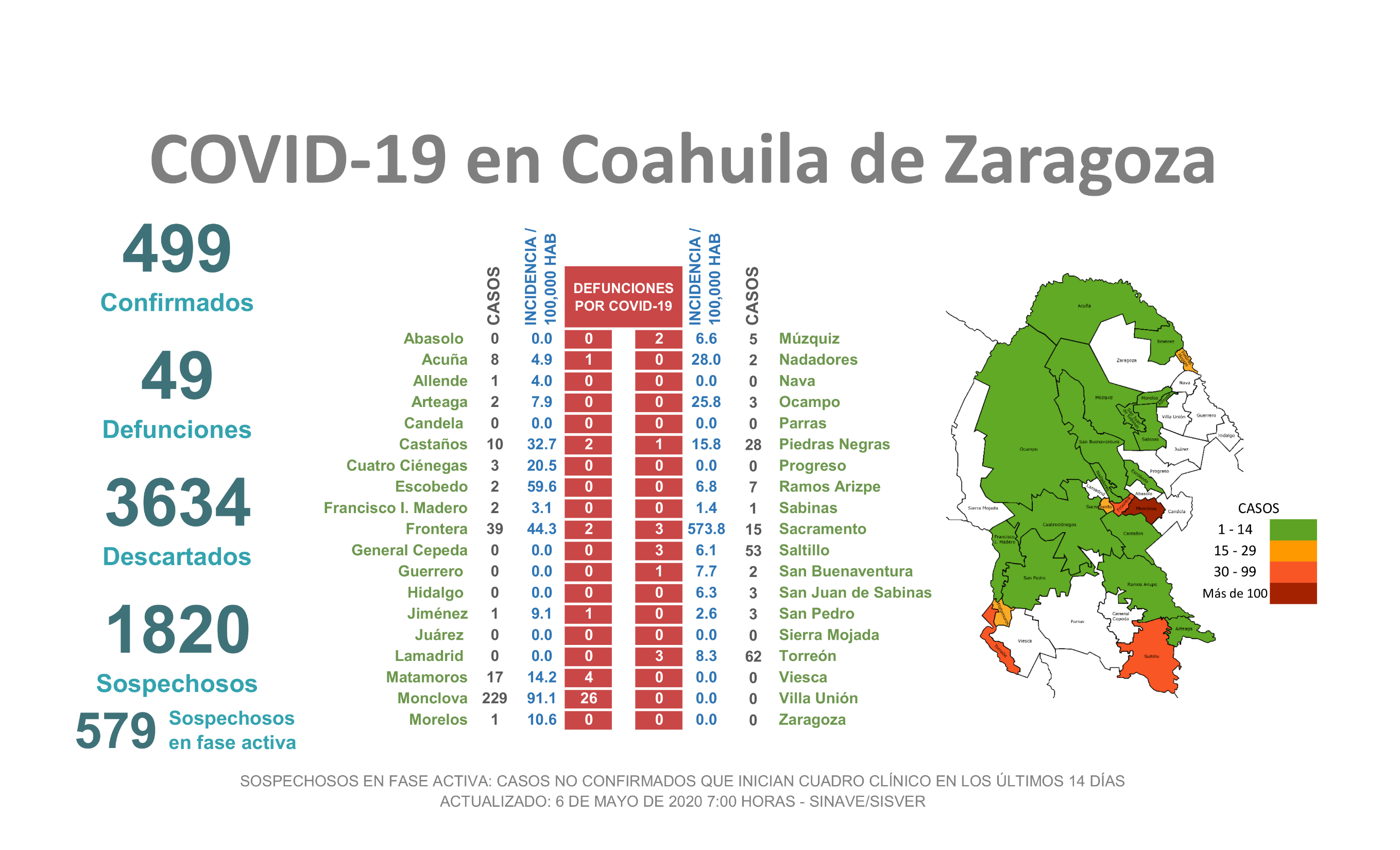 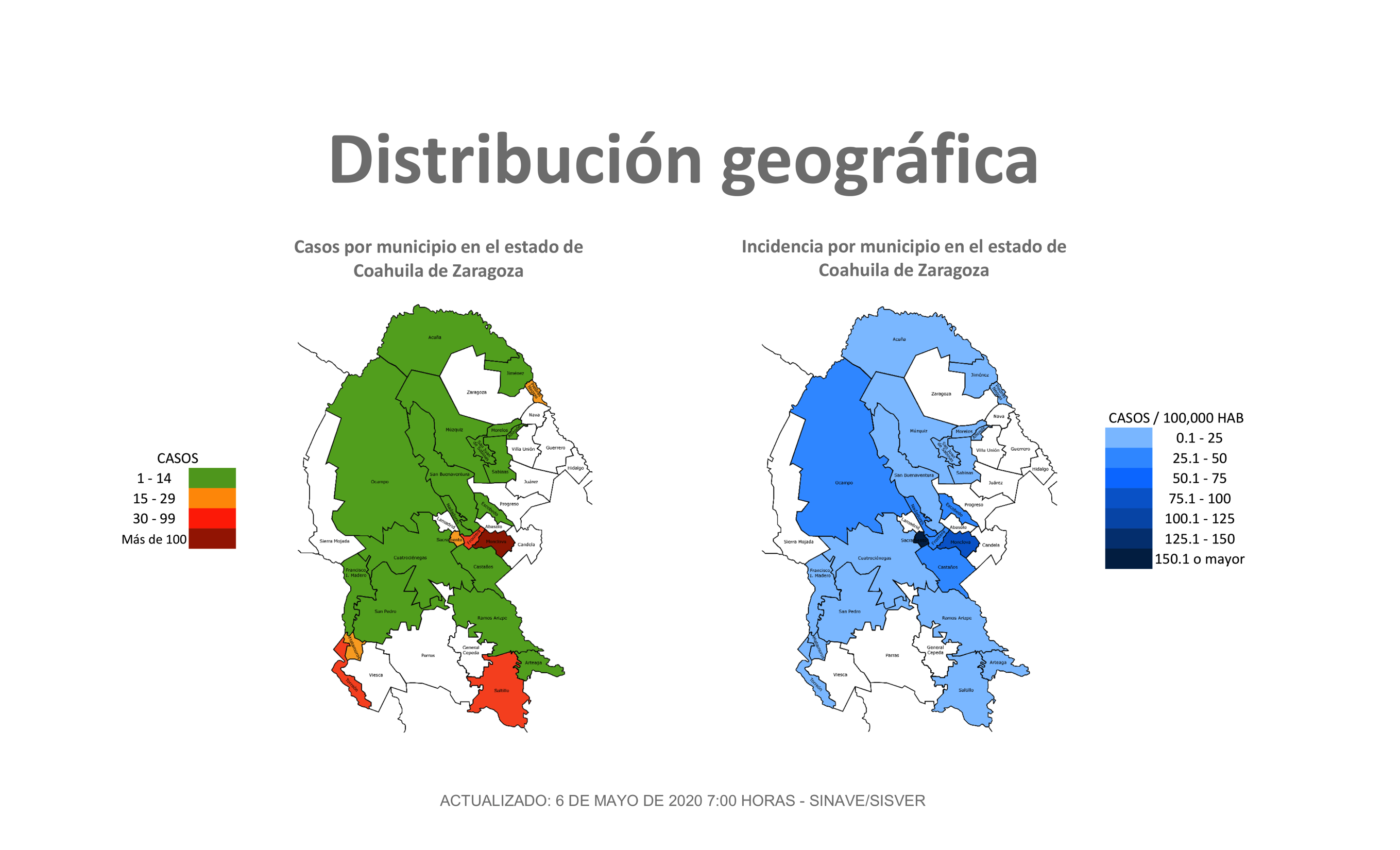 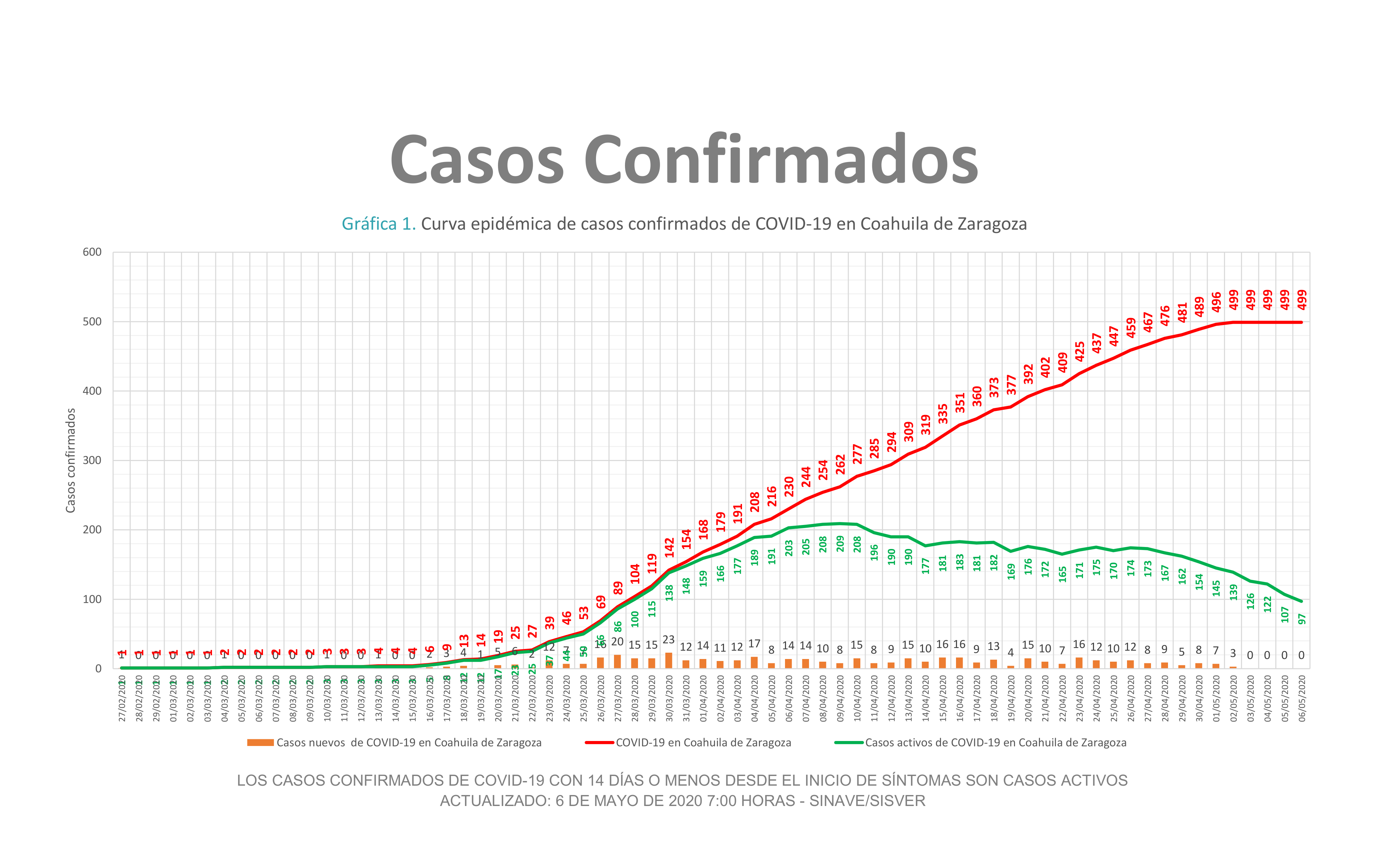 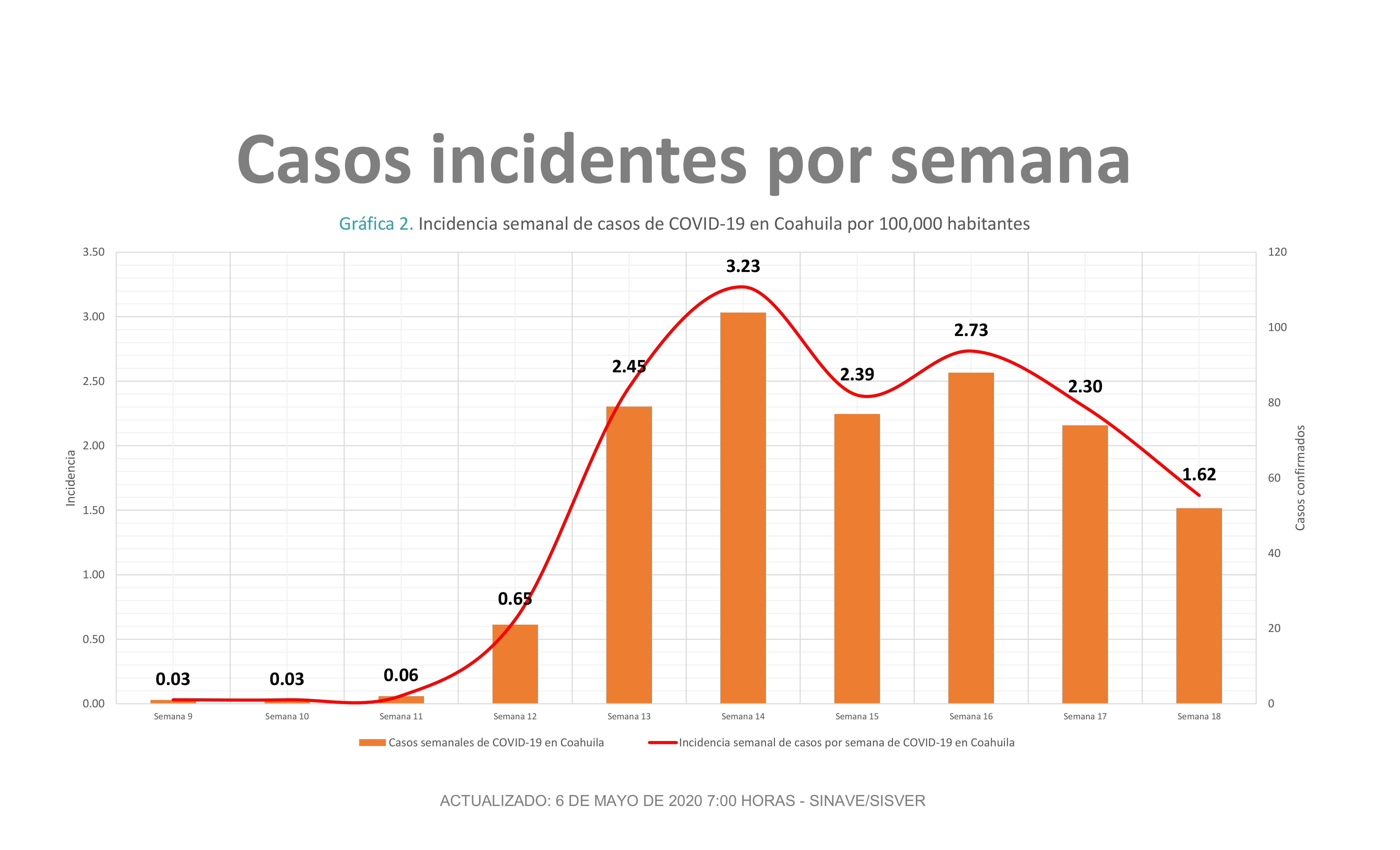 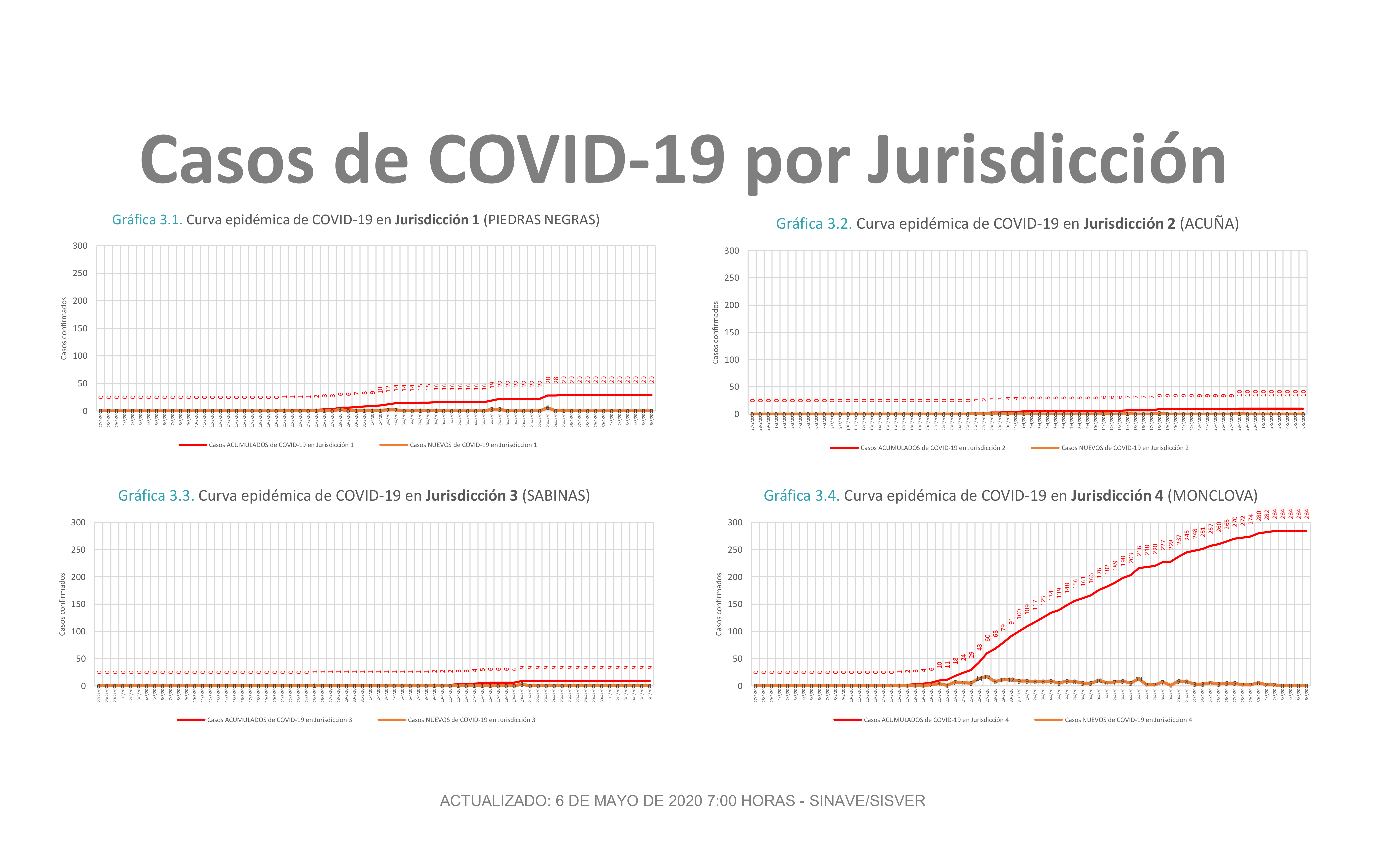 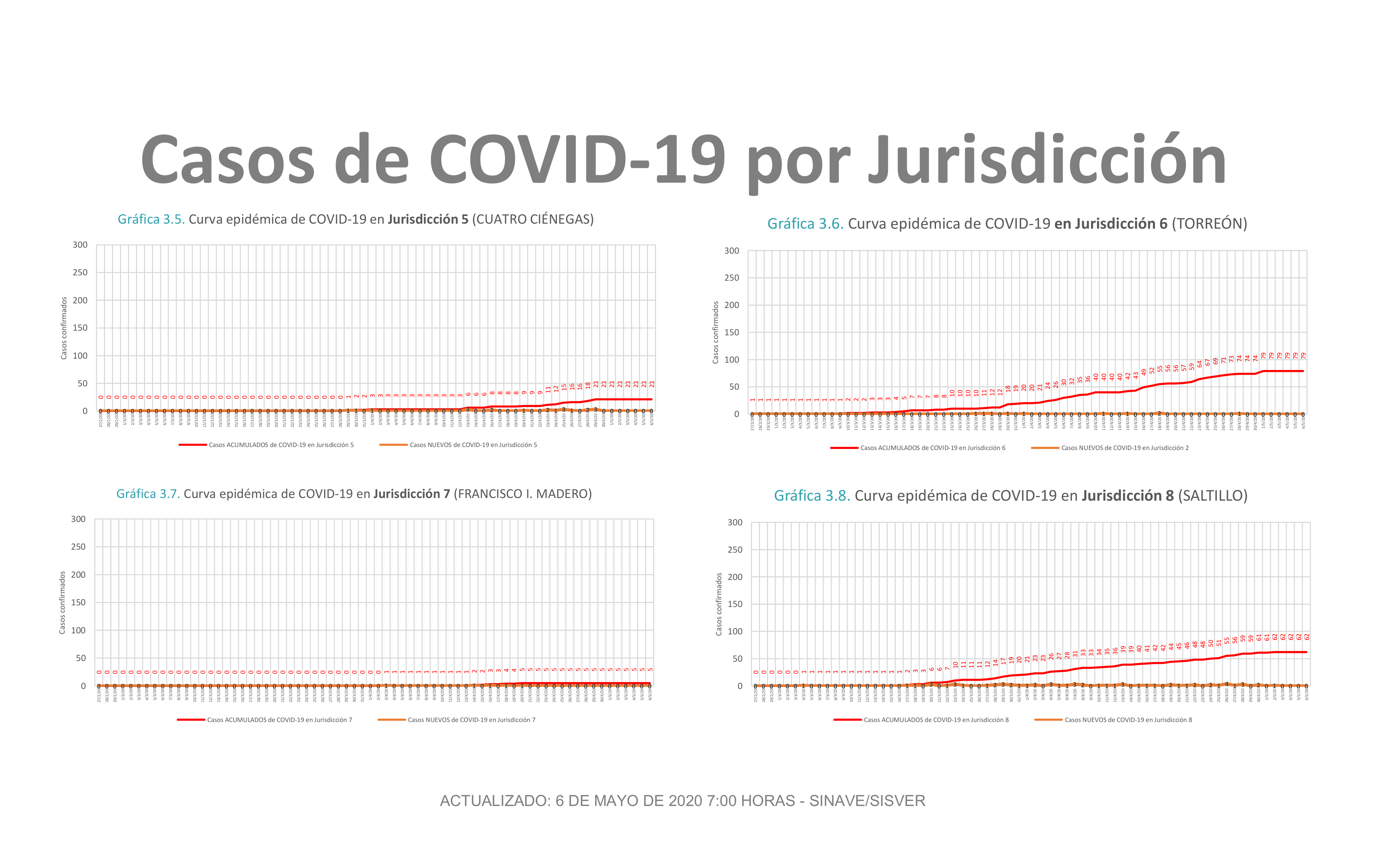 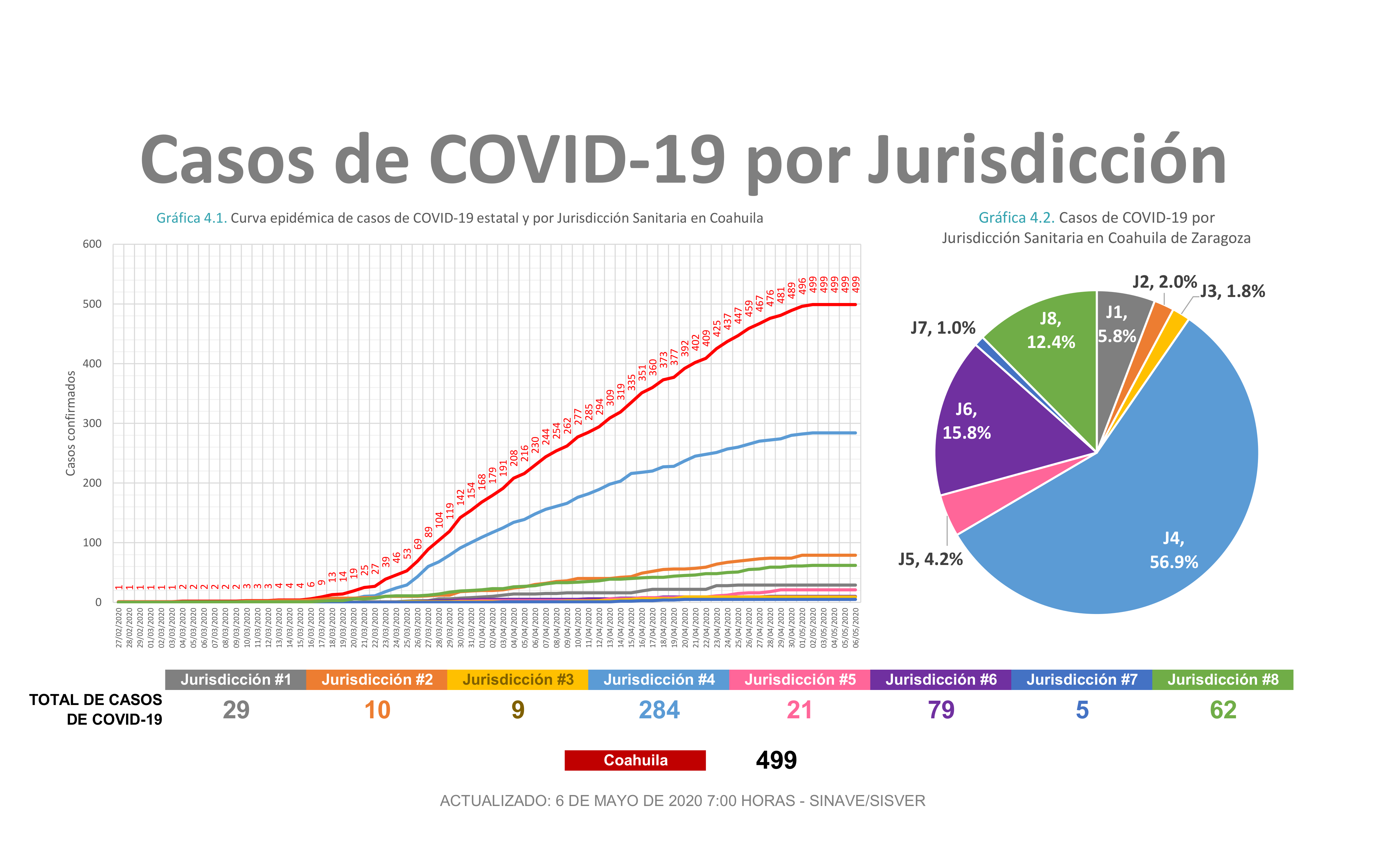 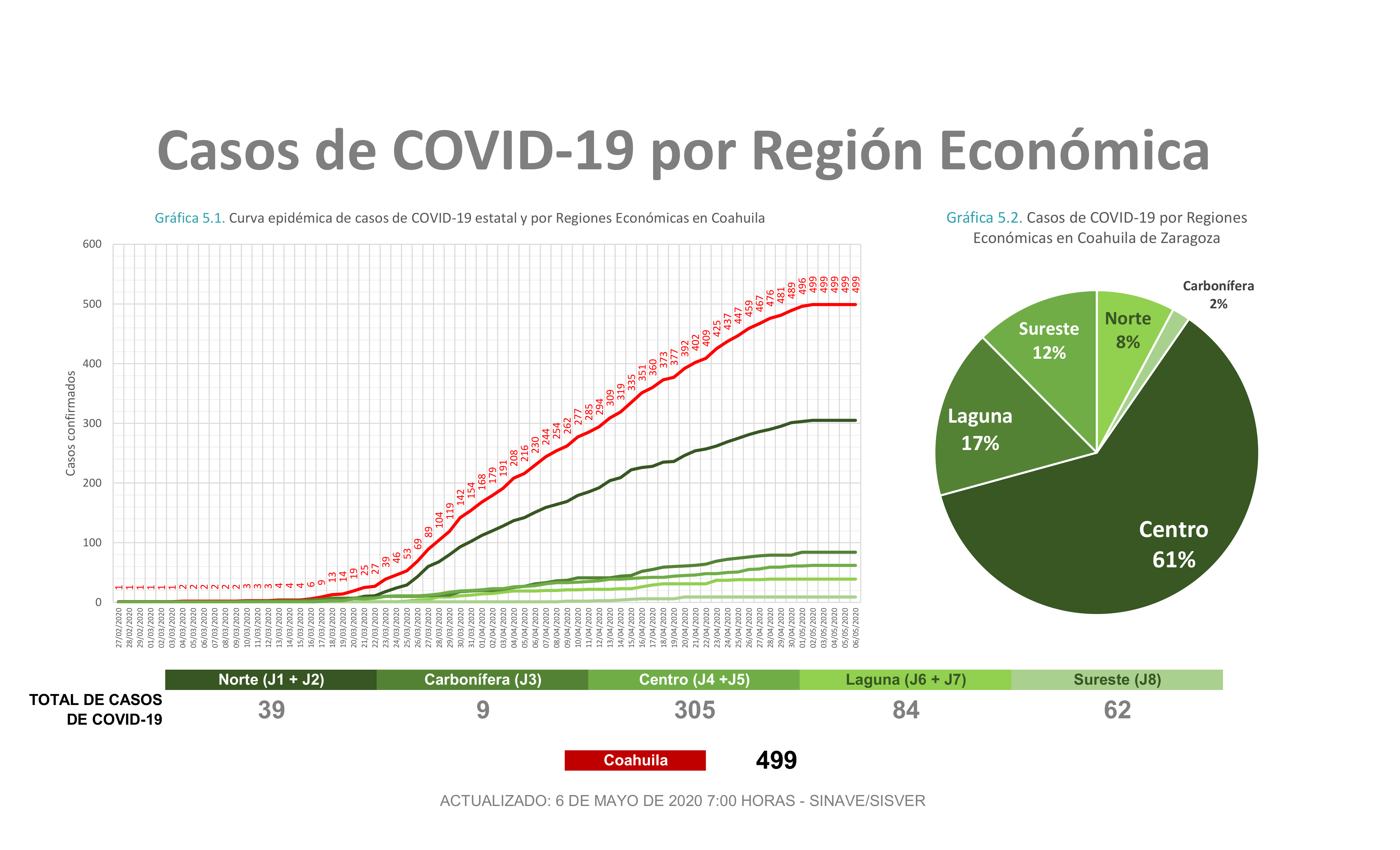 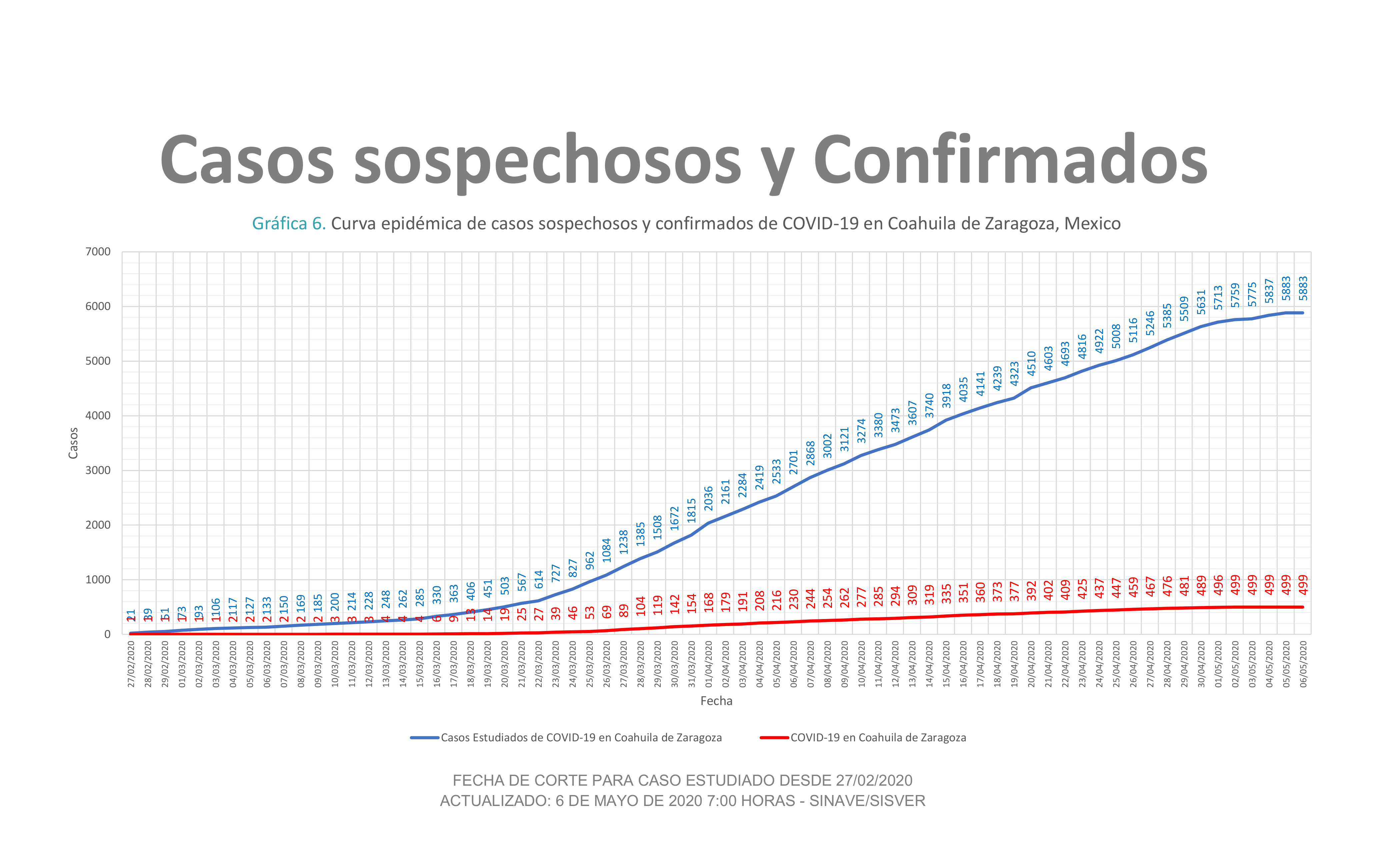 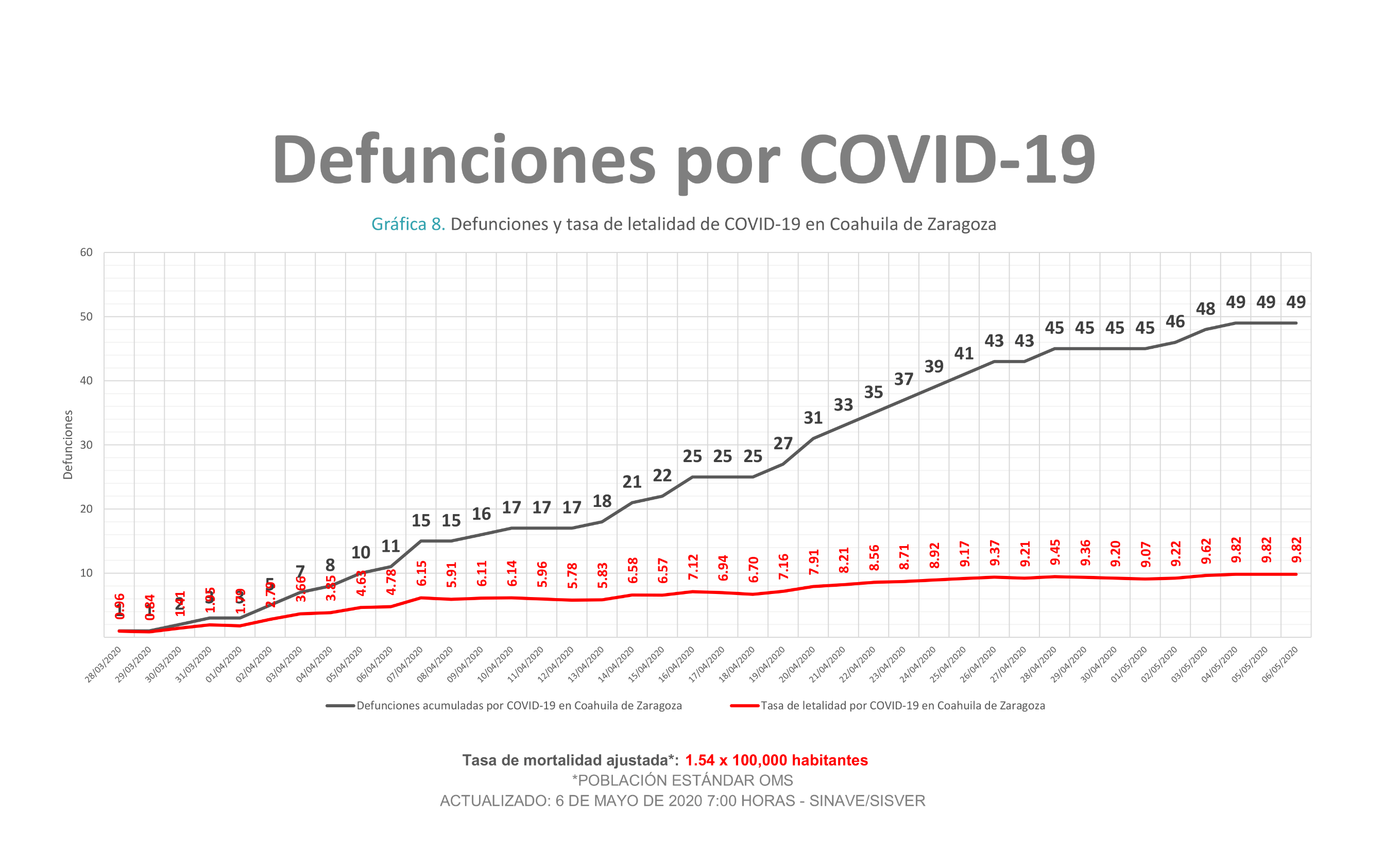 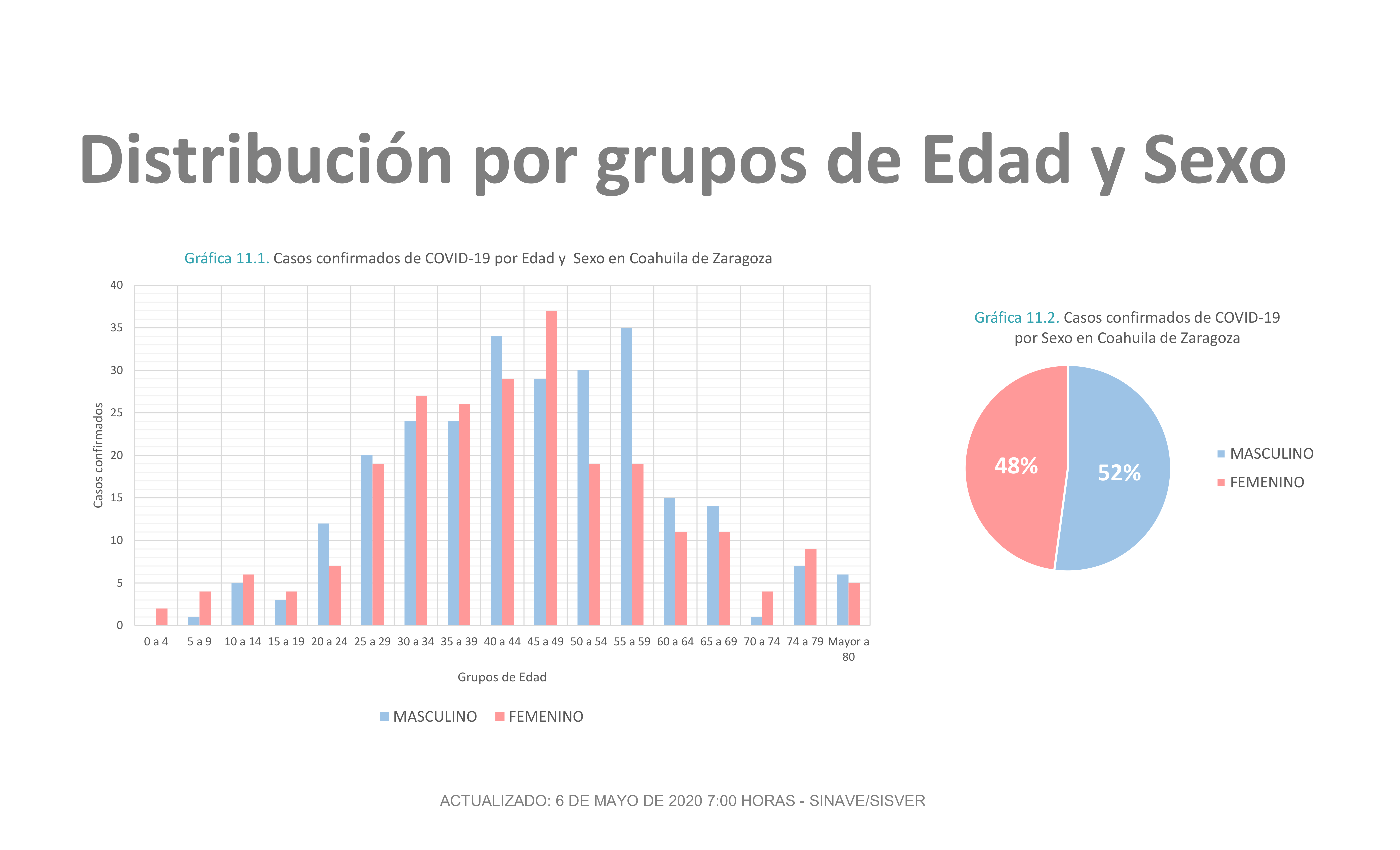 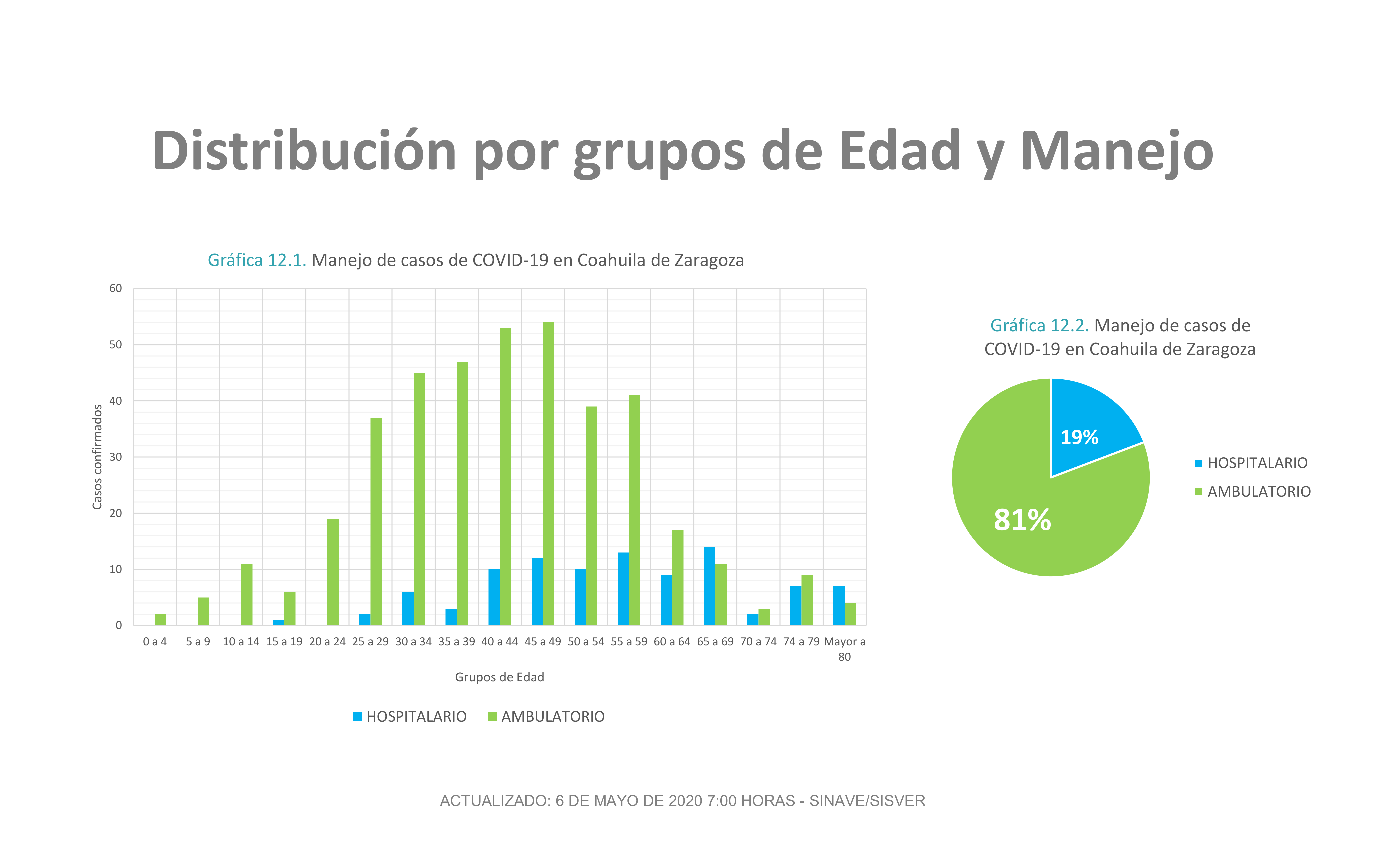 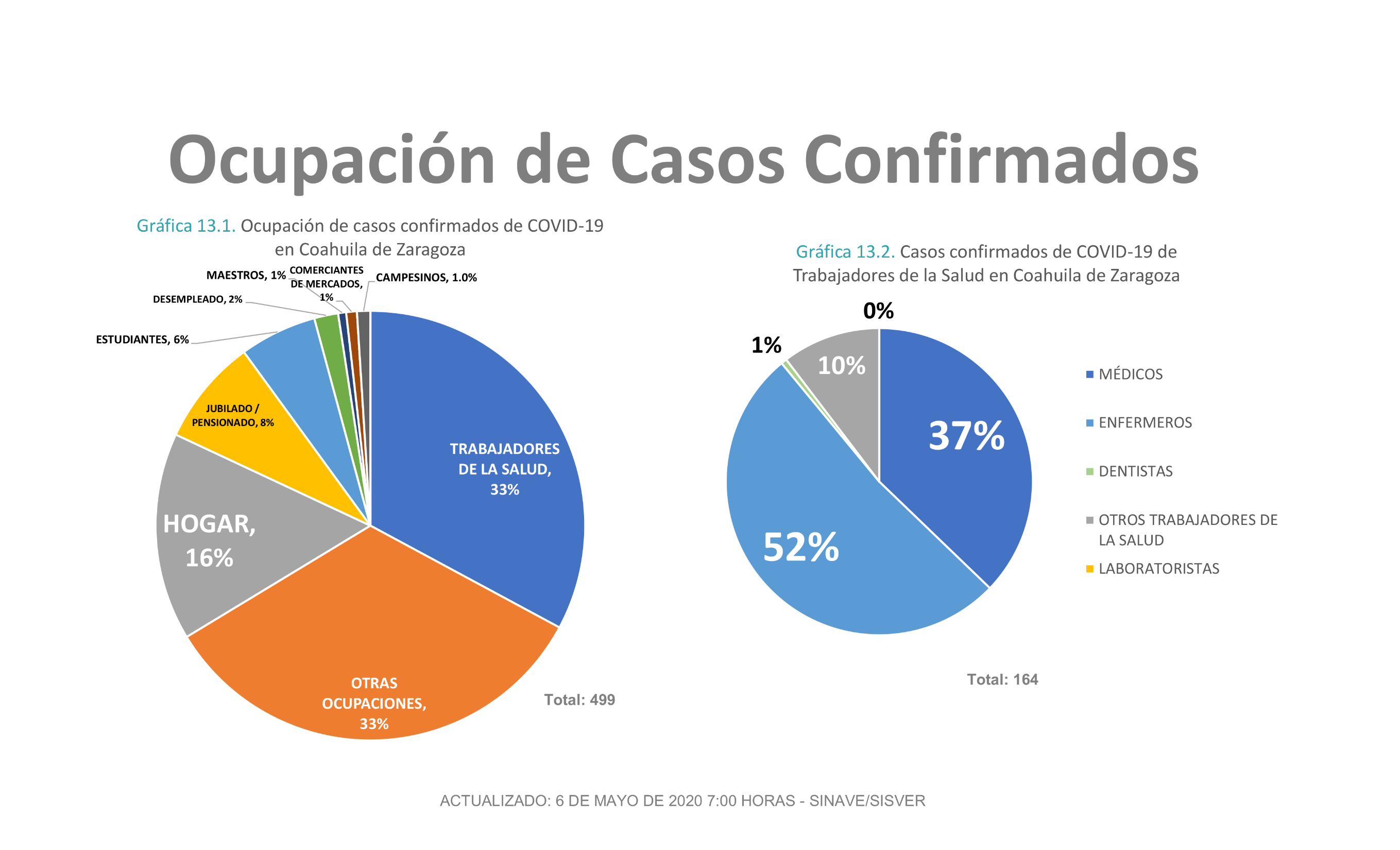 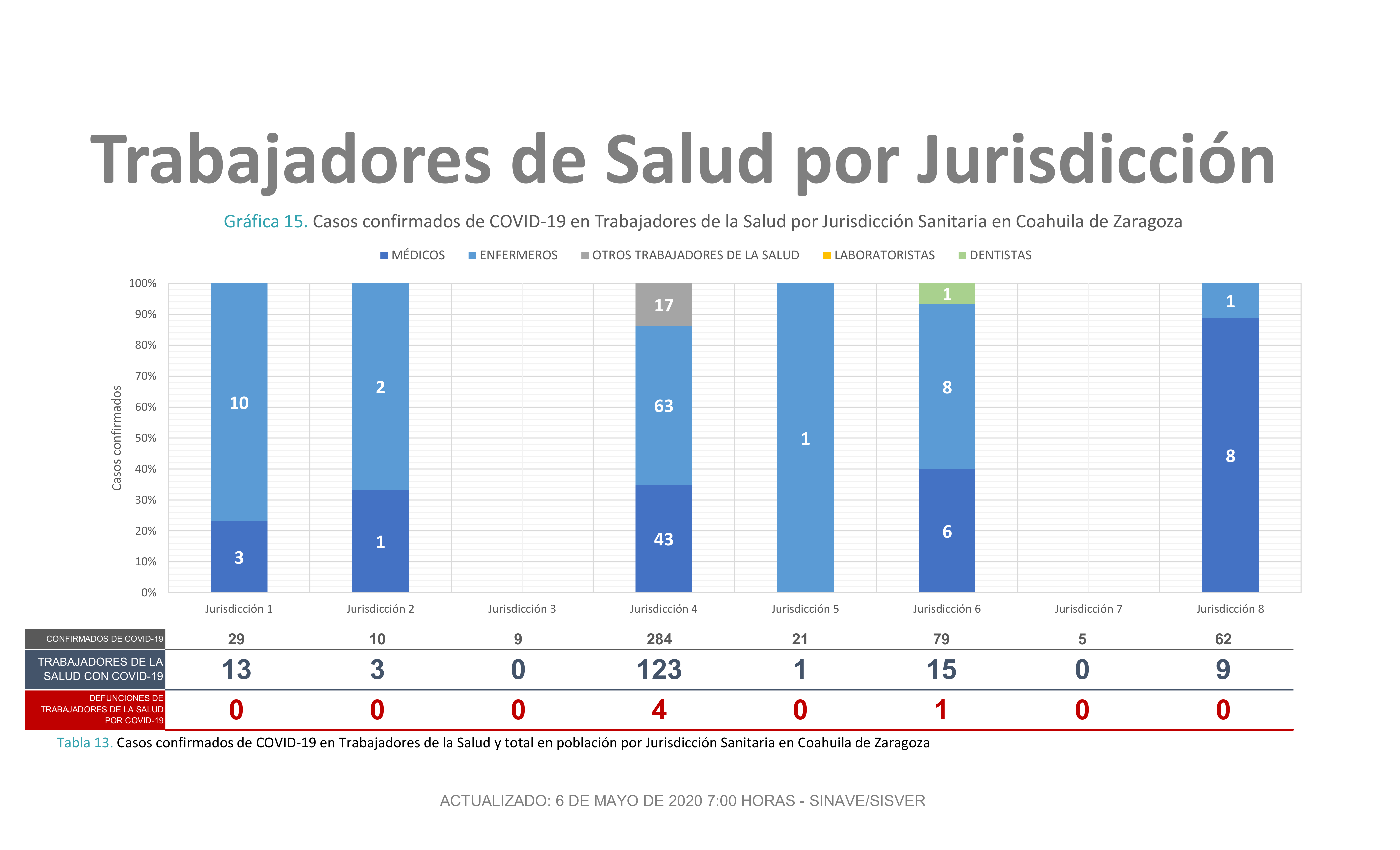 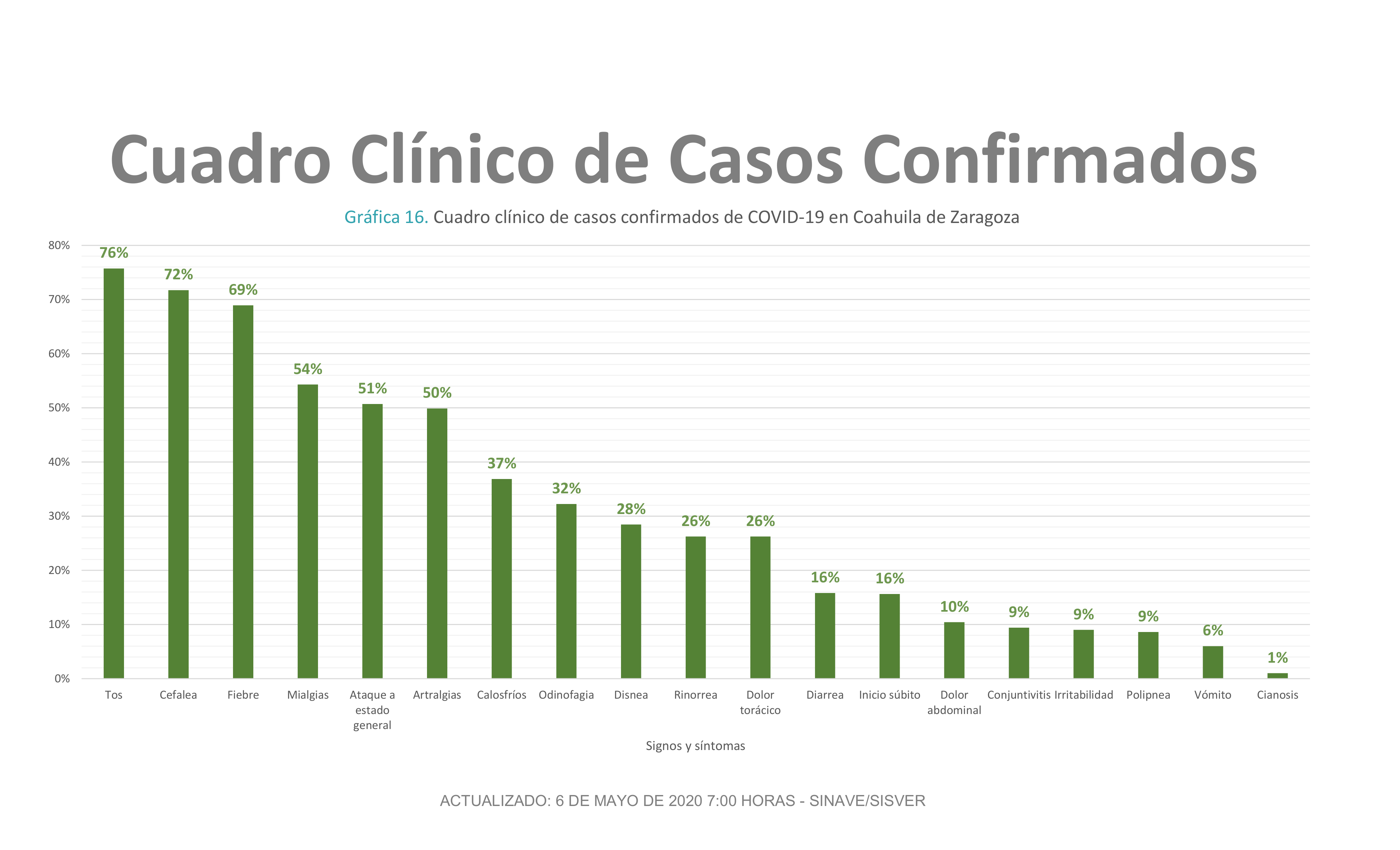 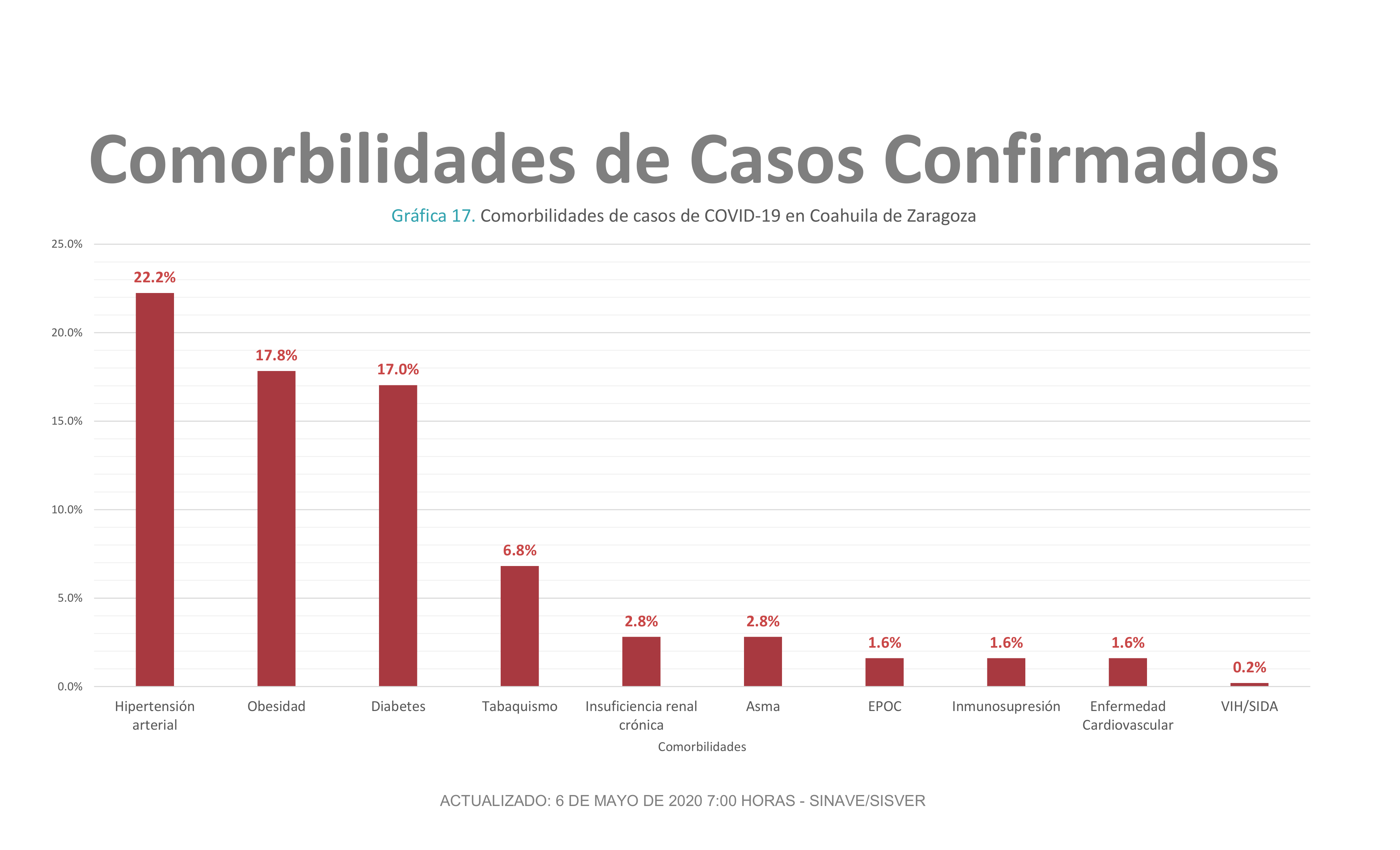 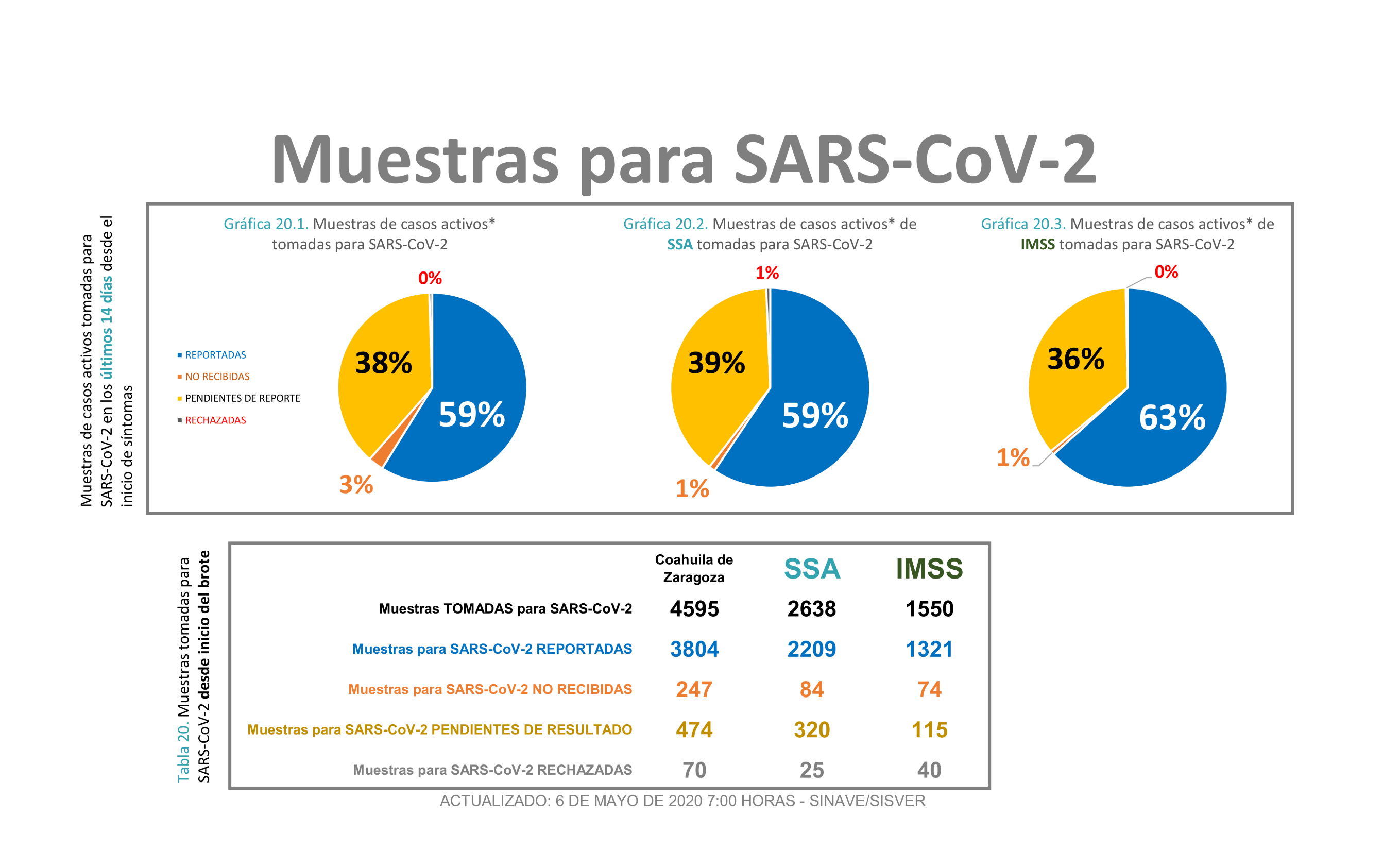 Capacitación y Preparación:
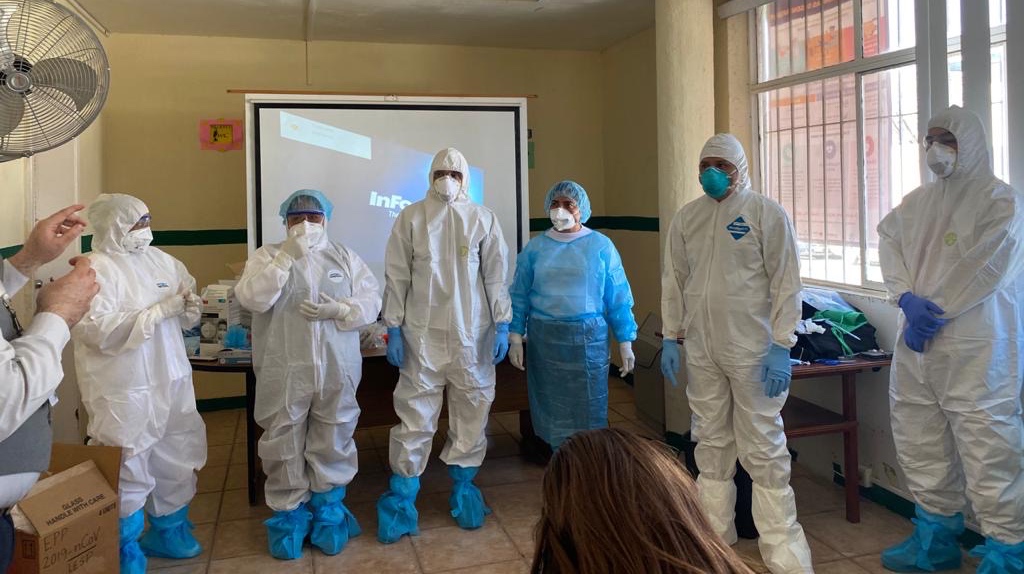 Estrategia 9-1-1:Video llamada
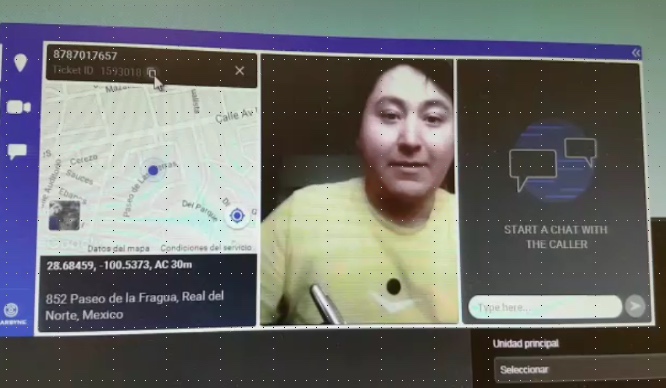 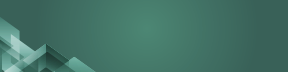 Hospitales COVID
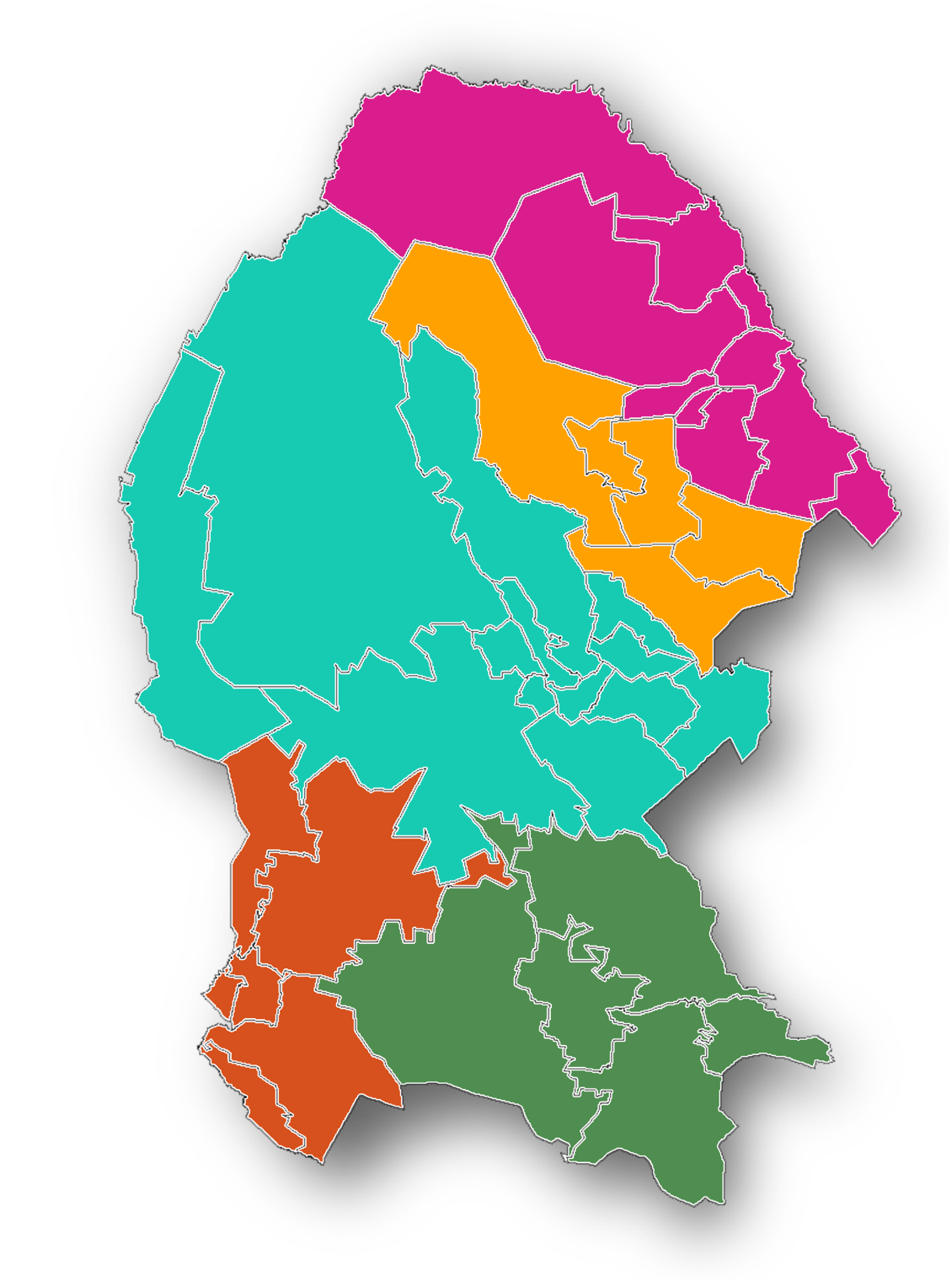 Norte: ISSSTE
Centro: IMSS#7
Laguna: Magisterio
Sureste: Oncológico
Creación de  
Comando Unificado
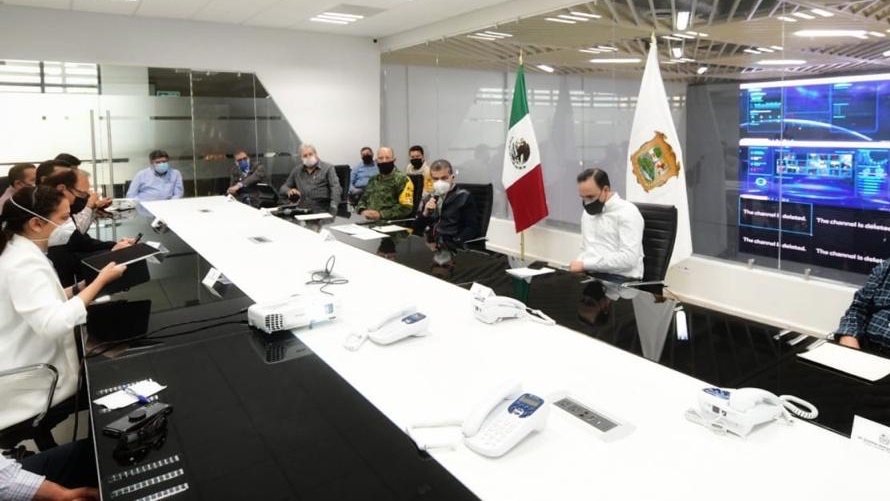 Subcomités
Integrantes:
Gobernador o Representante.
Presidentes municipales de la Región.
Jefe de la Jurisdicción Sanitaria.
Directores de hospitales públicos y privados. Incluidos:  federales, estatales y municipales.
Representante del Ejercito Mexicano.
Secretario técnico del sub comité.
Cruz Roja.
Decretos
Suspensión de eventos masivos,  actividades laborales y escolares de forma progresiva y temprana. 
Uso de cubre bocas
Reducir la movilidad entre los municipios
Manejo de Cadáveres
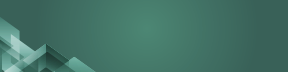 Medidas de Contingencia en Coahuila
Lineamientos
Empresas
Tiendas de Autoservicio
Plan de acción para regreso seguro
Protocolo para pacientes Obstétricas
Atención al RN
Algoritmo para traslados de paciente
Manual operativo, Tratamiento
Filtros Sanitarios
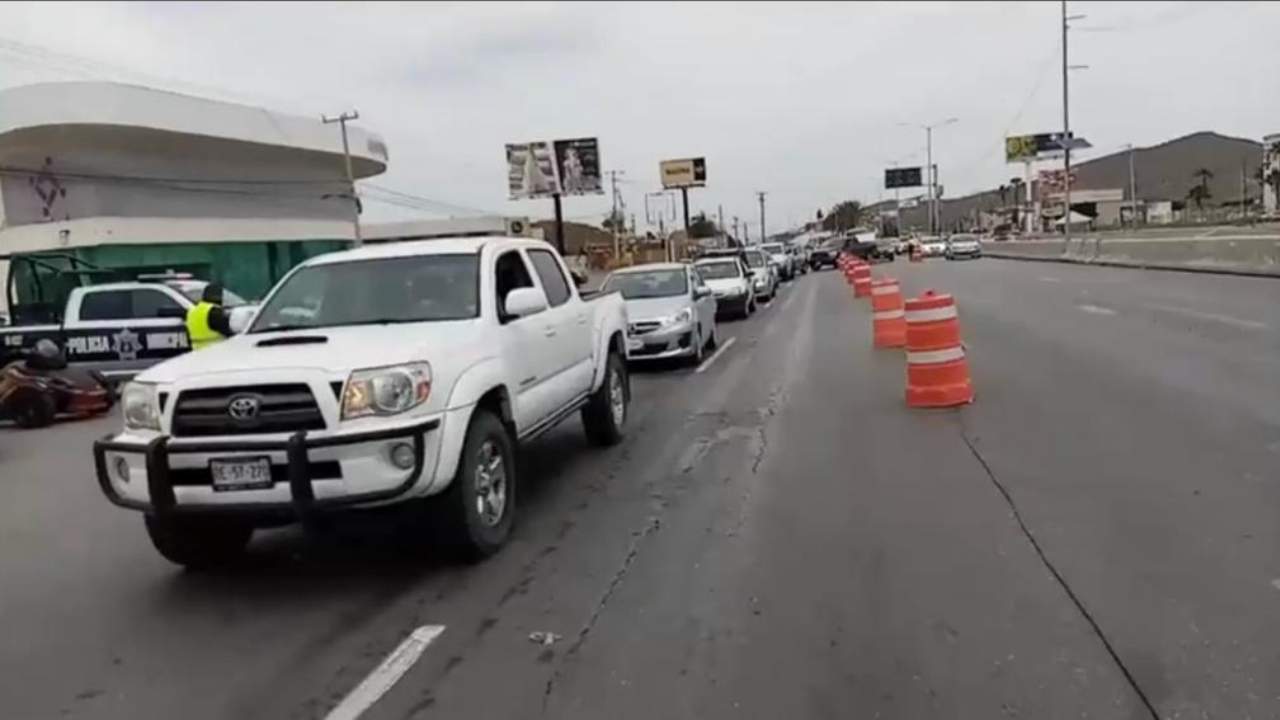 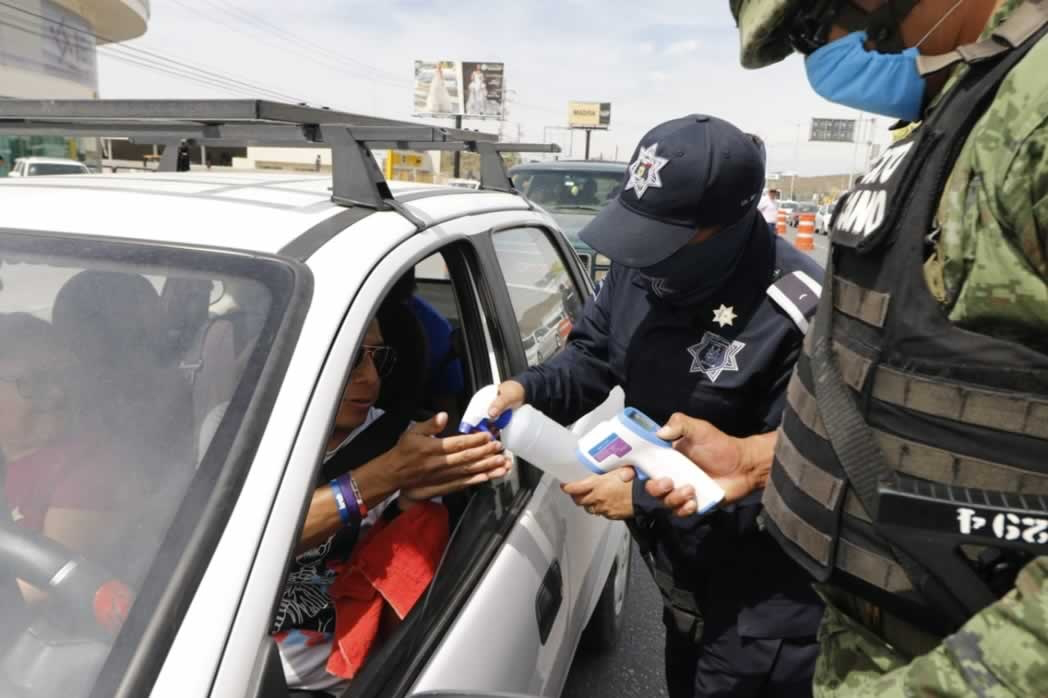 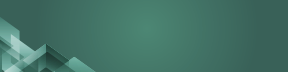 Medidas de Contingencia
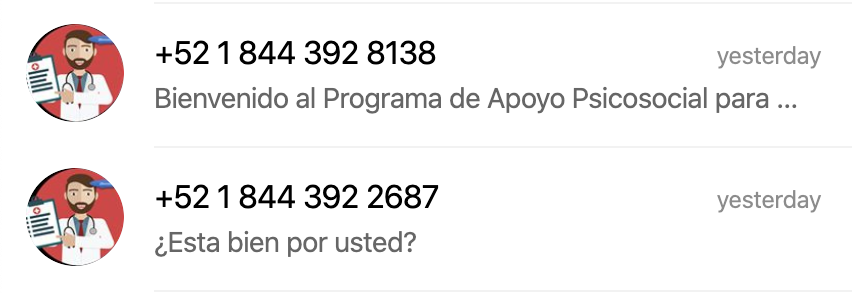 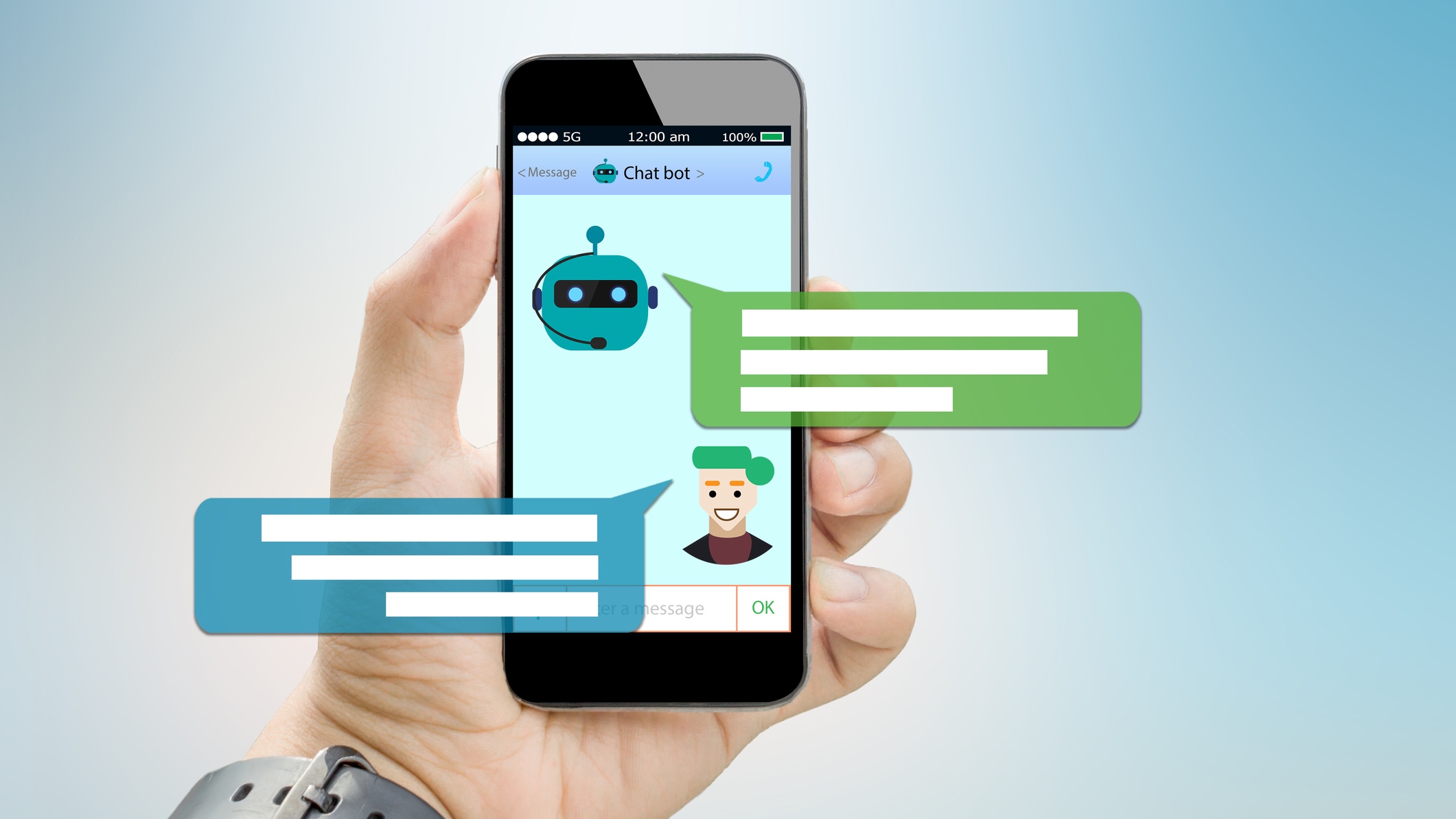 Por medio de Bots, Encuestas electrónicas y Videollamadas, tenemos métodos de apoyo emocional para personal de la salud.
Apoyo Emocional
Consulta Videollamada
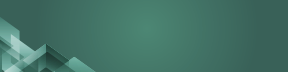 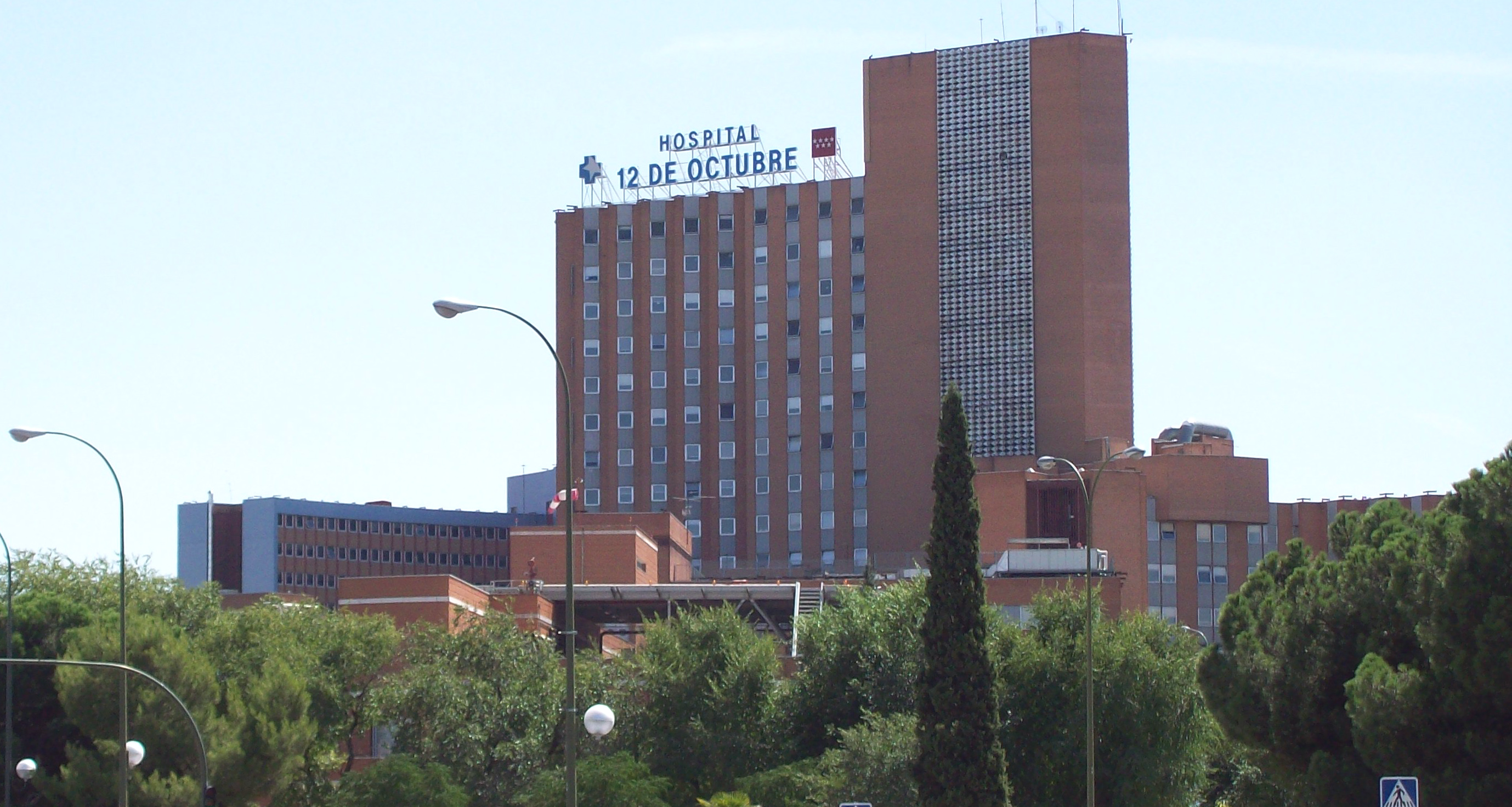 Se comparten experiencias
Separar hospitales COVID y NO COVID.

Hacer más pruebas.

Protección al personal de salud.

Continuar con medidas de contención
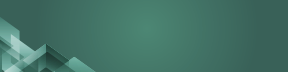 Trabajo Conjunto
GIS + Coahuila + McKinsey
Comité Covid 19
Secretario de Salud
Centro Contingencias
Coordinador
Covid 19
Monitoreo y Promoción
Detección de Casos (Lab)
Atención Médica y Críticos
Personal de Salud
Insumos
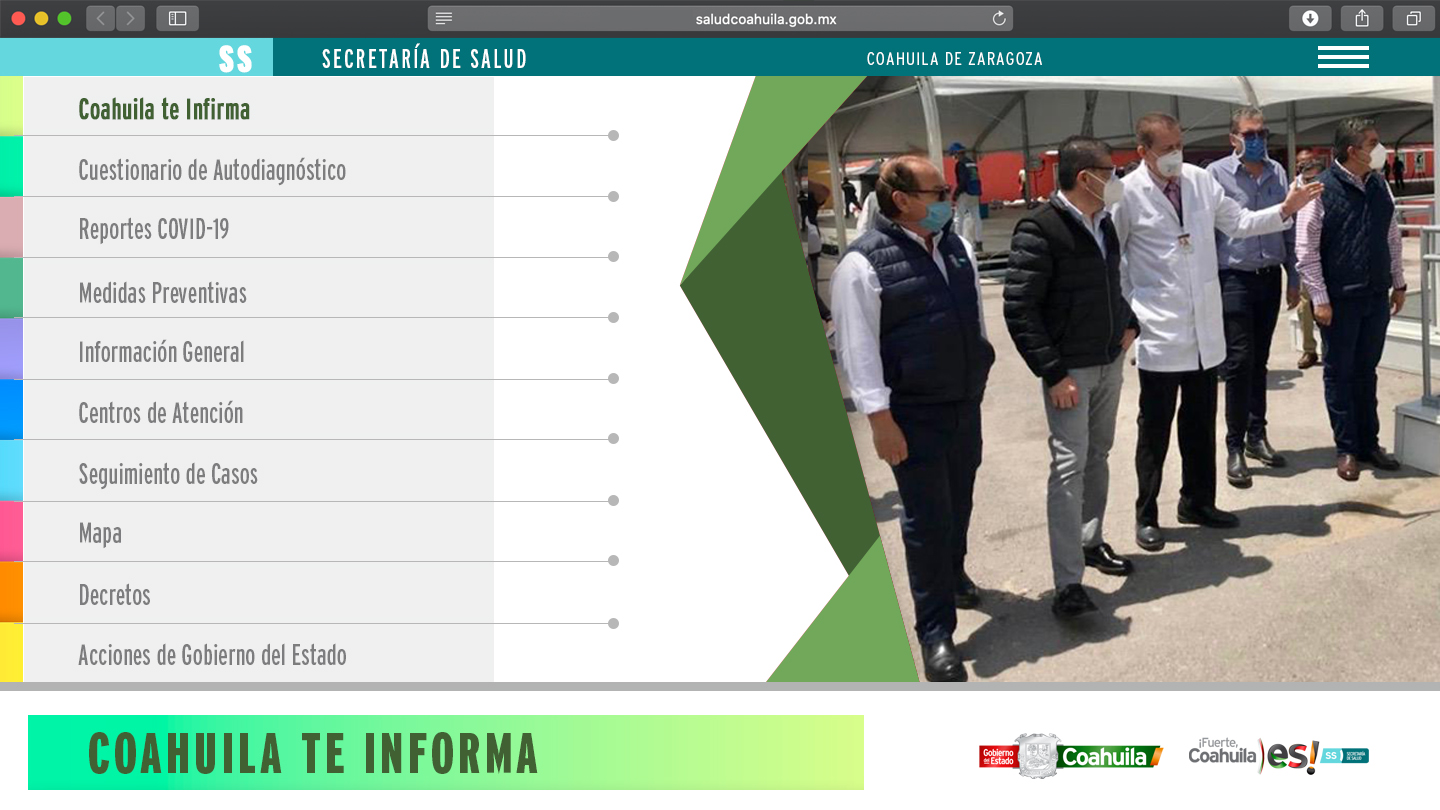 Pagina oficial Informativa COVID 19 Coahuila
http://saludcoahuila.gob.mx/COVID19/
Motivación Ciudadanía
Campaña Masiva
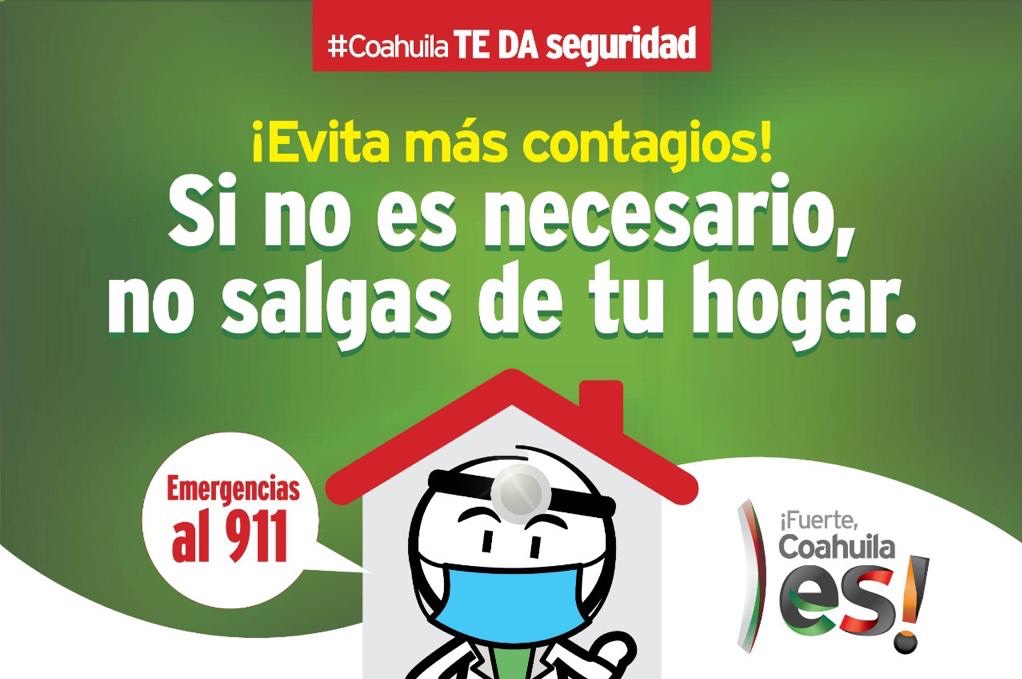